3rd
On one side of the card put your name (first & last). On the other side answer the following:
Welcome
Answer the following questions on the notecard you picked up on your way in.
1.    What’s 1 fun thing you did over winter break?
2.    Besides graduating, what’s 1 goal you have for this semester (doesn’t have to be related to this class)? 
3.    What are your plans after graduation (i.e. college, work, gap year etc./where)? 
4.    If you won the lottery, what’s one charitable cause you would fix/donate a ton of money to?
5.   If you “go live in a fictional world” which movie (or book) would you live in?
6. If you “go live in a fictional world” which movie (or book) would you live in?
When you’re finished, add yourself to Google Classroom & Remind for text reminders:
Google Classroom Code: 3rd qzq0vb 
Remind: Text @dfd64b to 81010
4th
On one side of the card put your name (first & last). On the other side answer the following:
Welcome
Answer the following questions on the notecard you picked up on your way in.
1.    What’s 1 fun thing you did over winter break?
2.    Besides graduating, what’s 1 goal you have for this semester (doesn’t have to be related to this class)? 
3.    What are your plans after graduation (i.e. college, work, gap year etc./where)? 
4.    If you won the lottery, what’s one charitable cause you would fix/donate a ton of money to?
5.   If you “go live in a fictional world” which movie (or book) would you live in?
When you’re finished, add yourself to Google Classroom & Remind for text reminders:
Google Classroom Code: 4th  egjpjlt  
Remind: Text @dfd64b to 81010
6th
On one side of the card put your name (first & last). On the other side answer the following:
Welcome
Answer the following questions on the notecard you picked up on your way in.
1.    What’s 1 fun thing you did over winter break?
2.    Besides graduating, what’s 1 goal you have for this semester (doesn’t have to be related to this class)? 
3.    What are your plans after graduation (i.e. college, work, gap year etc./where)? 
4.    If you won the lottery, what’s one charitable cause you would fix/donate a ton of money to?
5.   If you “go live in a fictional world” which movie (or book) would you live in?
6. If you “go live in a fictional world” which movie (or book) would you live in?
When you’re finished, add yourself to Google Classroom & Remind for text reminders:
Google Classroom Code: 6th  59l46t   
Remind: Text @dfd64b to 81010
7th
On one side of the card put your name (first & last). On the other side answer the following:
Welcome
Answer the following questions on the notecard you picked up on your way in.
1.    What’s 1 fun thing you did over winter break?
2.    Besides graduating, what’s 1 goal you have for this semester (doesn’t have to be related to this class)? 
3.    What are your plans after graduation (i.e. college, work, gap year etc./where)? 
4.    If you won the lottery, what’s one charitable cause you would fix/donate a ton of money to?
5.   If you “go live in a fictional world” which movie (or book) would you live in?
6. If you “go live in a fictional world” which movie (or book) would you live in?
When you’re finished, add yourself to Google Classroom & Remind for text reminders:
Google Classroom Code: 7th  bei2y0v   
Remind: Text @dfd64b to 81010
8th
On one side of the card put your name (first & last). On the other side answer the following:
Welcome
Answer the following questions on the notecard you picked up on your way in.
1.    What’s 1 fun thing you did over winter break?
2.    Besides graduating, what’s 1 goal you have for this semester (doesn’t have to be related to this class)? 
3.    What are your plans after graduation (i.e. college, work, gap year etc./where)? 
4.    If you won the lottery, what’s one charitable cause you would fix/donate a ton of money to?
5.   If you “go live in a fictional world” which movie (or book) would you live in?
6. If you “go live in a fictional world” which movie (or book) would you live in?
When you’re finished, add yourself to Google Classroom & Remind for text reminders:
Google Classroom Code: 8th  g2id9m7   
Remind: Text @dfd64b to 81010
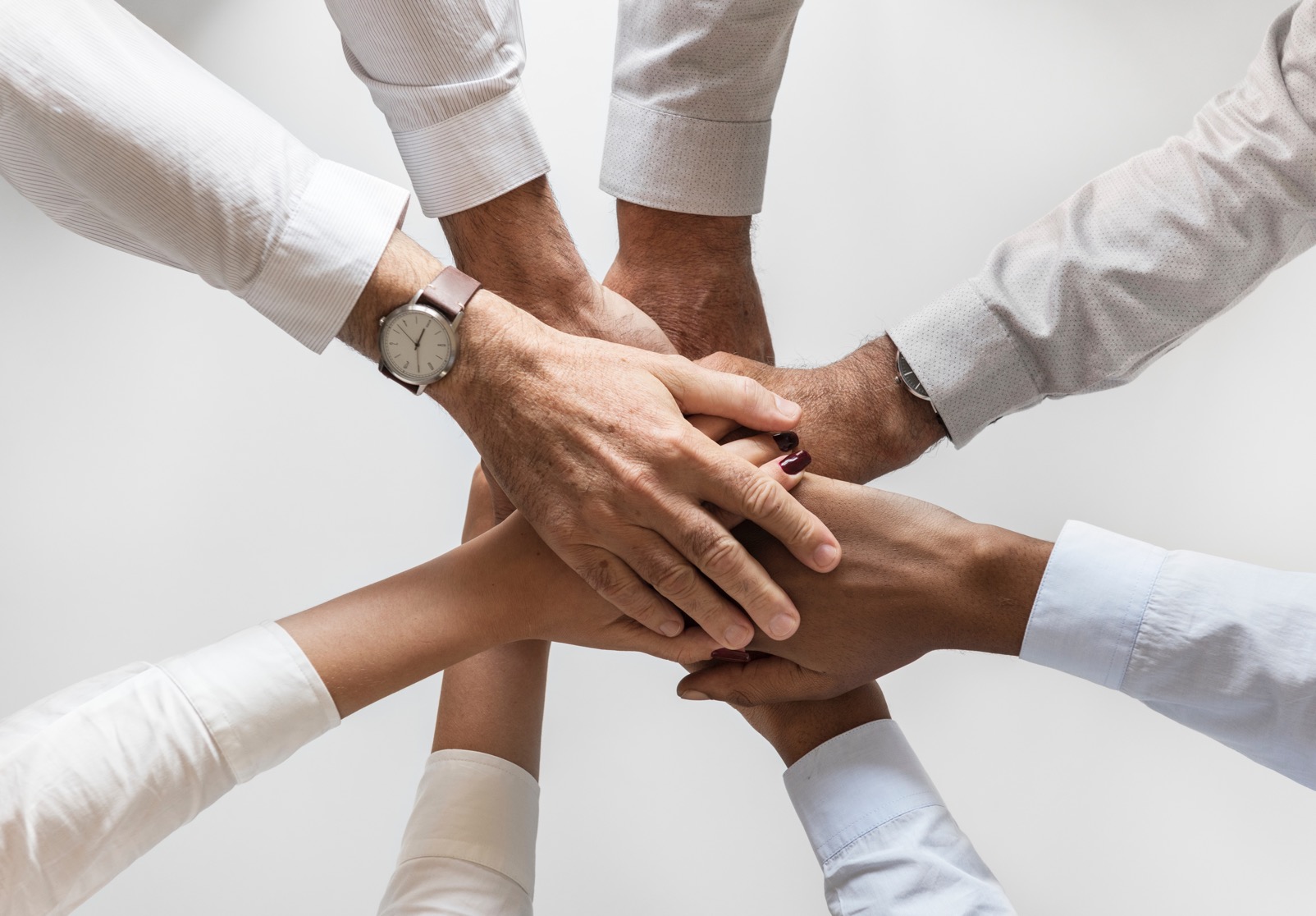 Get into groups of 3-4
Introduce yourself to each other. 
Share one of the answers you wrote on your notecard.
ms. Harmon’s Basic Info
Email: nharmon@eanesisd.net
Schedule: 
	AM	1st: Conference	PM	5th: Lunch (RM 235)
		2nd: PLC (Planning)		6th: Econ/Room 235
		3rd: Econ/Room 348		7th: Econ/Room 235
		4th: Econ/Room 348		8th: Econ/Room 235
Website: whsnharmon.weebly.com
Test Reviews will be in 
Room 235
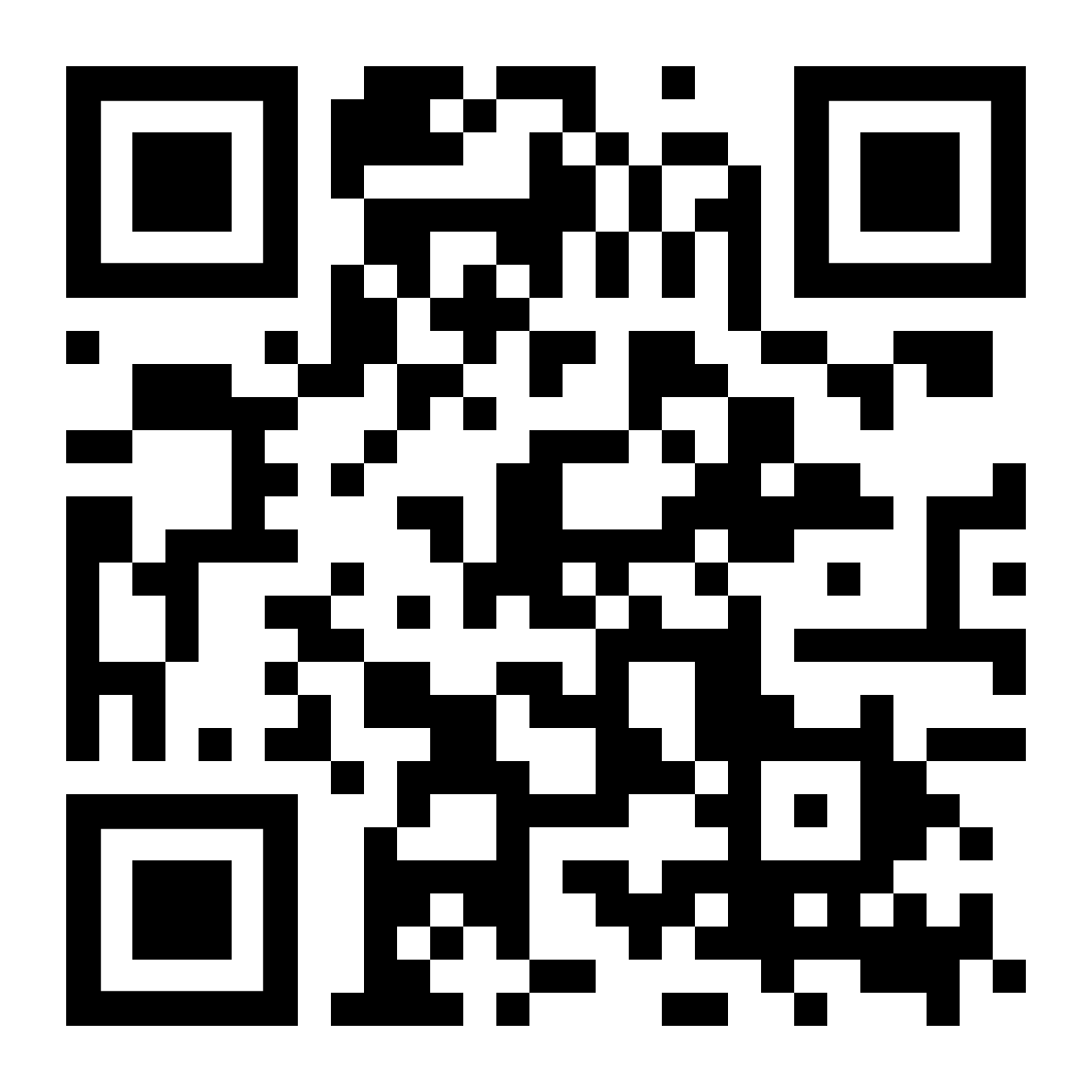 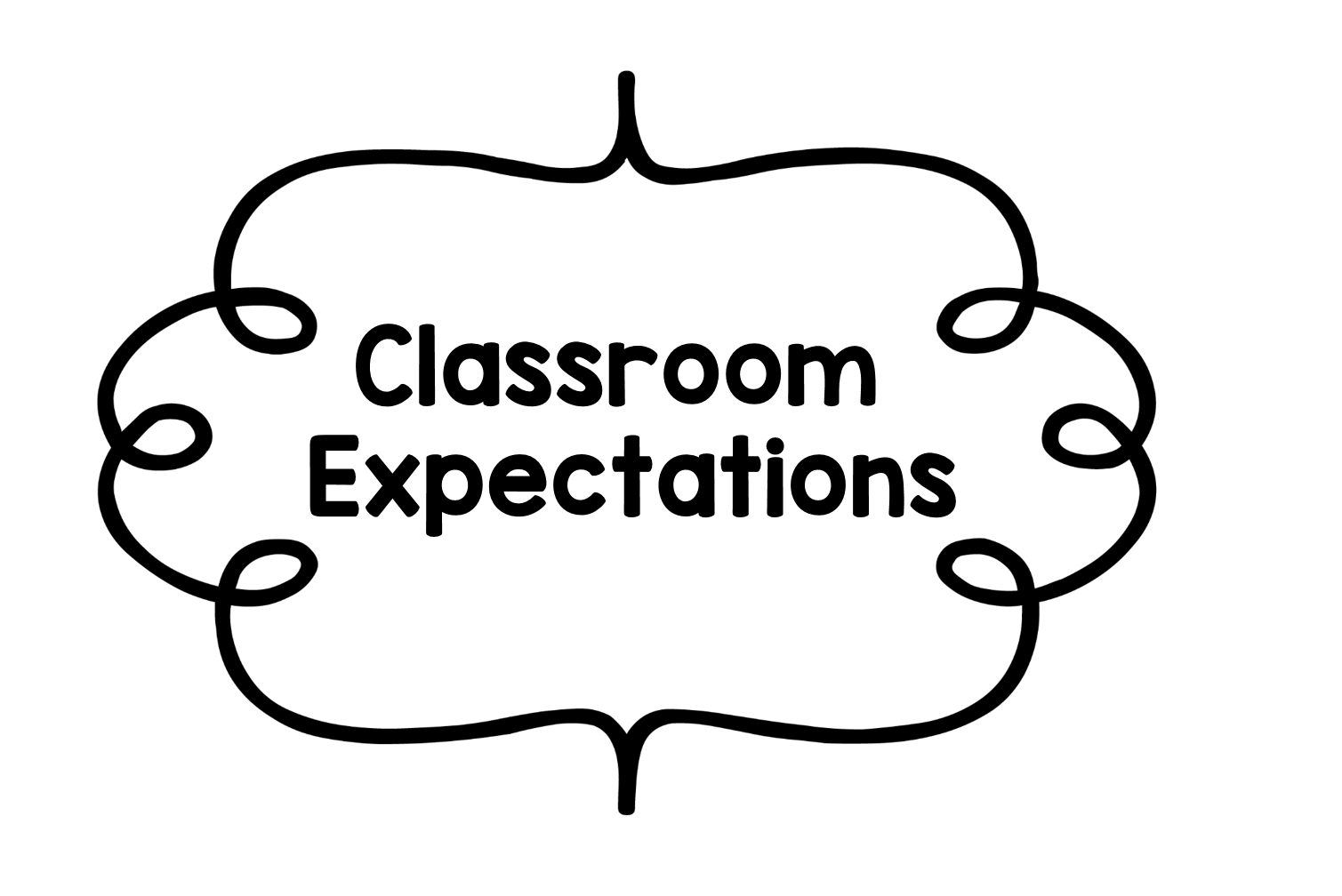 Senioritis 
Be on time & come prepared: this includes having a notebook or section specific for Economics, pen/pencil, paper, and iPad. 
Ask questions! Be curious. Own your learning. 
Be respectful to each other. This includes actions, body language, and the speech we use towards each other. 
Food and drink: keep it neat & don’t let it be a distraction. If you see something on the floor, pick it up even if it's not yours. 
Bathroom & Water breaks- 
When do you think it’s appropriate to do these things?
Cellphones- should be silenced & put away. You should not be using your phone during lecture or activities. (same goes for iPad/other electronic devices)
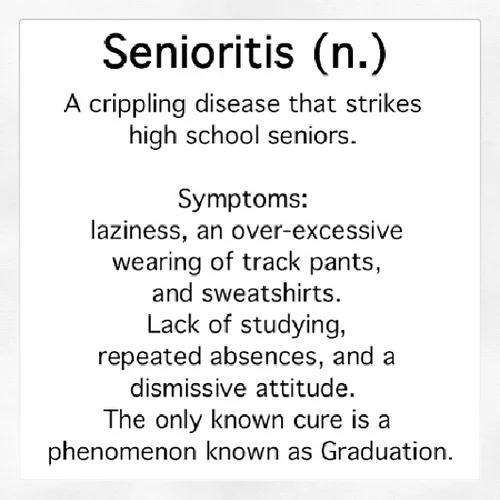 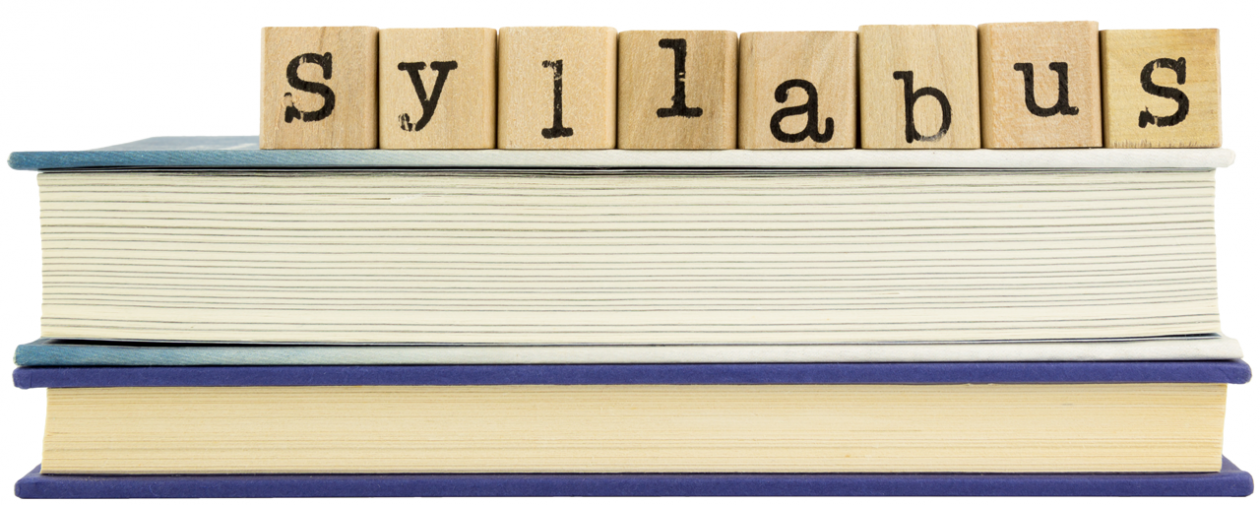 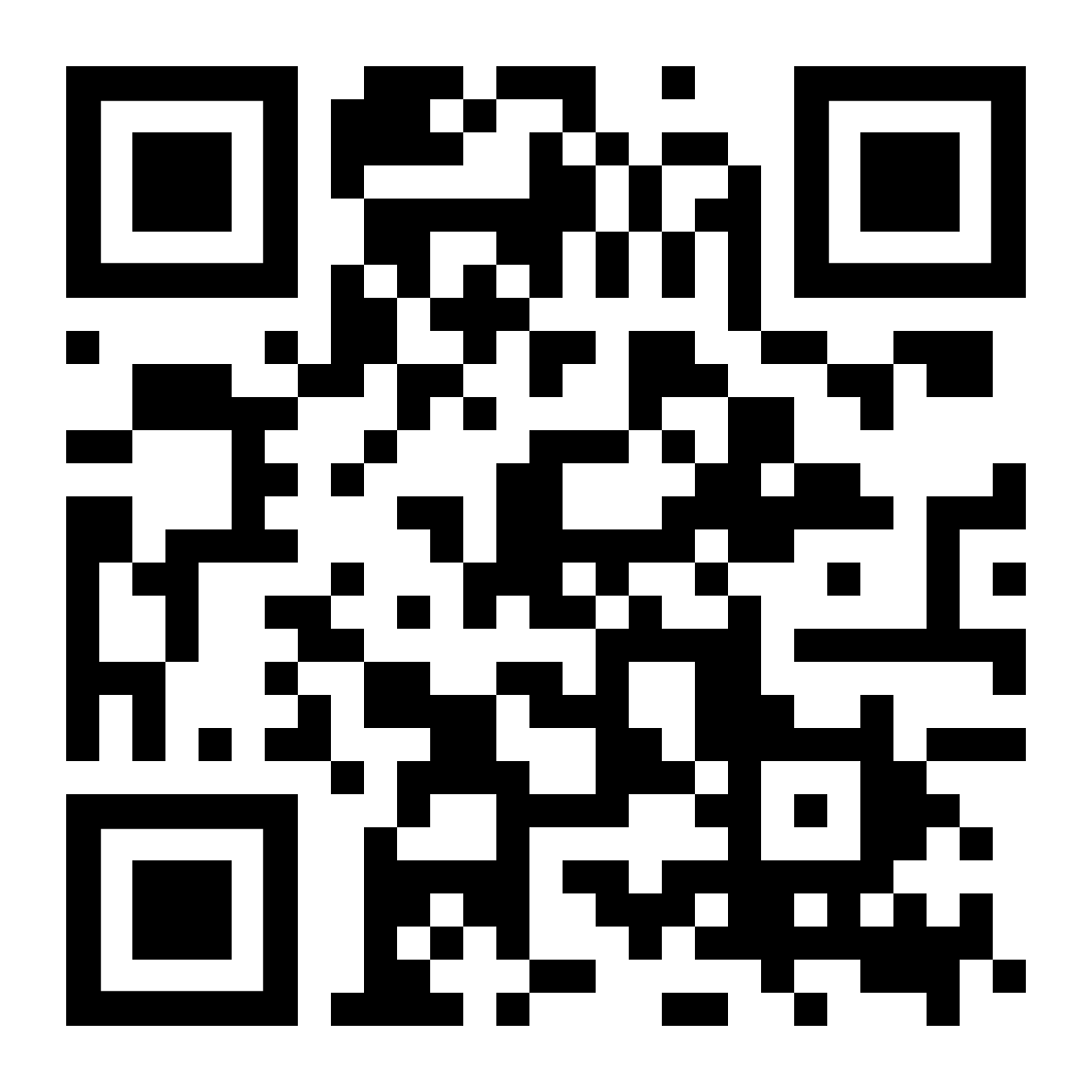 Scavenger Hunt: Using my website and the syllabus answer the questions on the worksheet
Recap important info
Required assignments will be accepted late, however  20% will be deducted.
Optional assignments will not be accepted late. 
Quizzes: can use 1 page chapter notes (I will provide the worksheet, but must be hand written).
 Test:  may use 1 page of hand written notes. 
If you are absent on the day of a quiz or test you will take it the day your return. 
If you are absent for a prolonged period you have the # of days you were gone plus one day to make up your work.
Did I miss anything when I was absent?
YES, of course you did!
When you are absent it is YOUR responsibility to find out what you missed and turn in your missing work. I shouldn’t have to track this down!
Prior to your return you should check:
The class website
Google Classroom
Google Calendar/Class Calendar
You should be aware of what you missed prior to coming to me for any work.
Questions?
What is Economics?
Needs VS Wants
What is Economics?
It is the study of how people seek to satisfy their needs and wants by making choices.
It is the science of scarcity
Mr. Clifford Econ Movie Video #1
Homework: Read the syllabus & get acknowledgement form signed
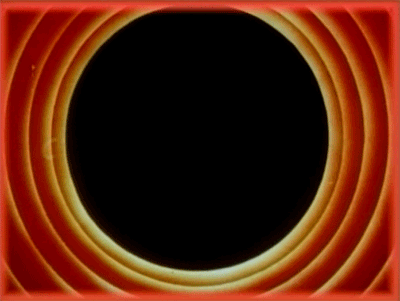